1
白色的毛
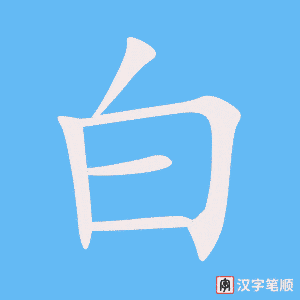 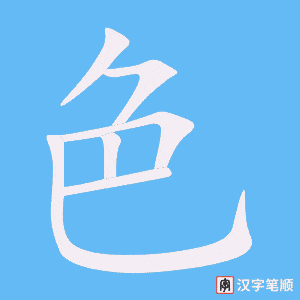 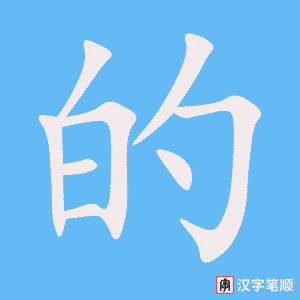 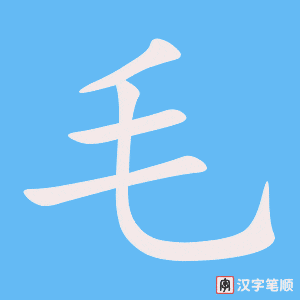 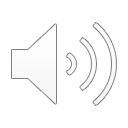 White fur
Ling Yan
2
綠色的眼睛
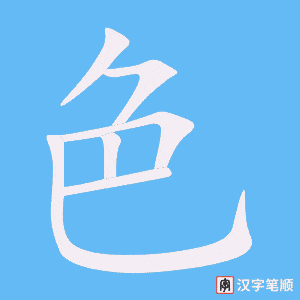 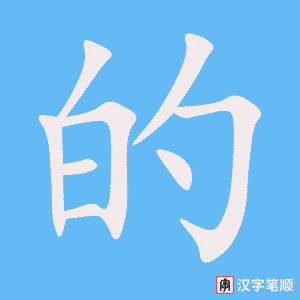 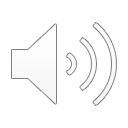 green
Ling Yan
3
綠色的眼睛
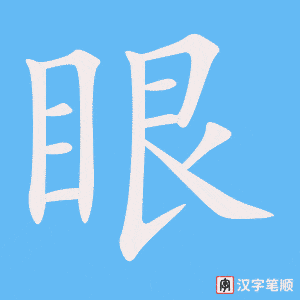 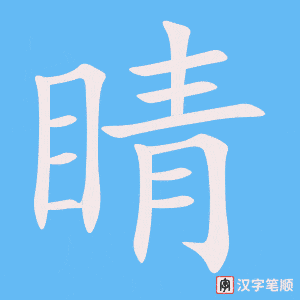 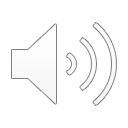 eyes
Ling Yan
4
長得可爱
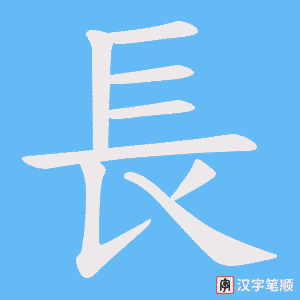 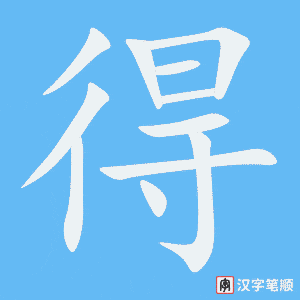 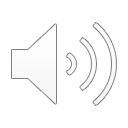 looks（+adj.）
Ling Yan
5
长得可愛
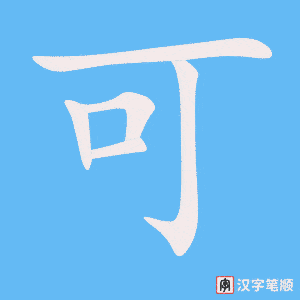 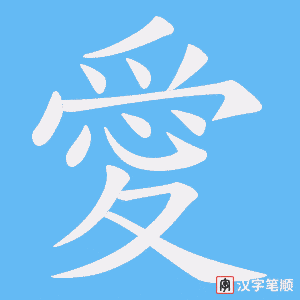 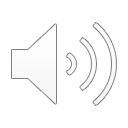 Cute;adorable
Ling Yan
6
什麽時候
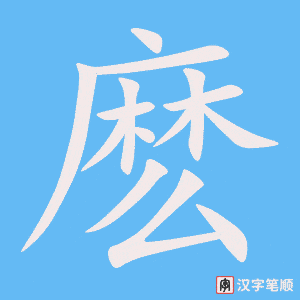 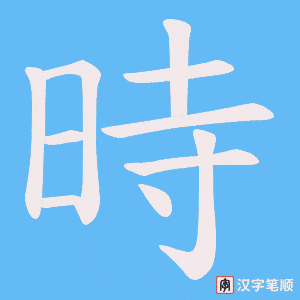 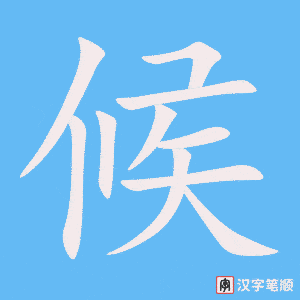 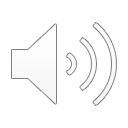 When…；at wha time
Ling Yan
7
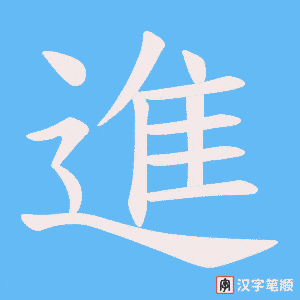 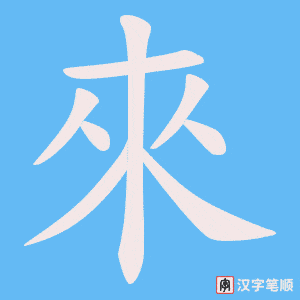 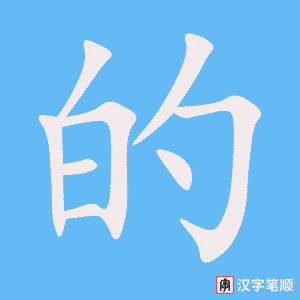 進來的
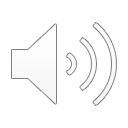 Came in
Ling Yan
8
注意到
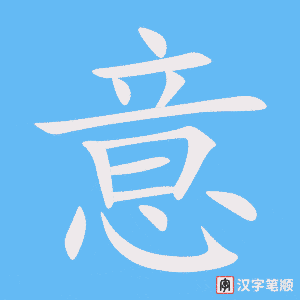 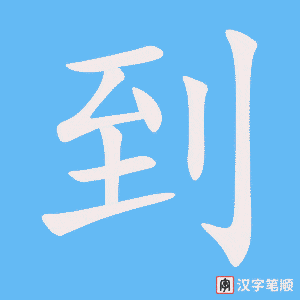 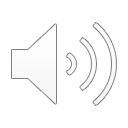 To notice
Ling Yan
9
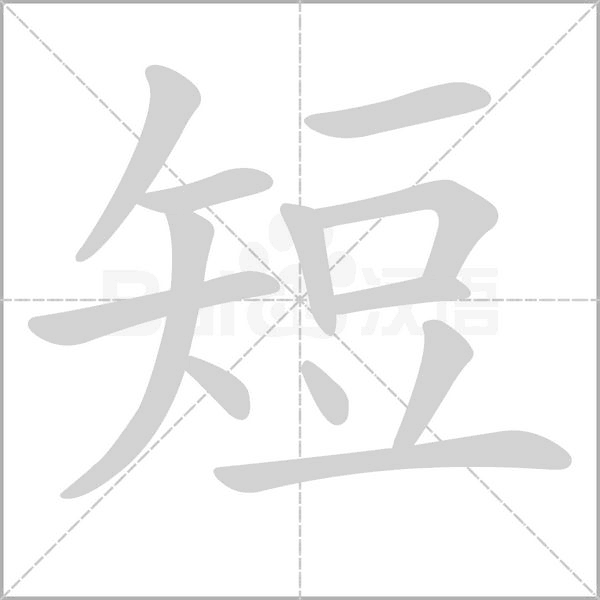 太短了
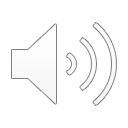 Too short
Ling Yan
10
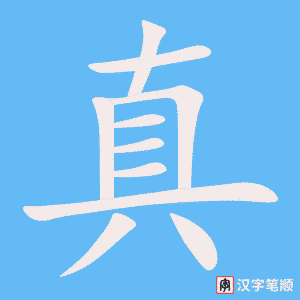 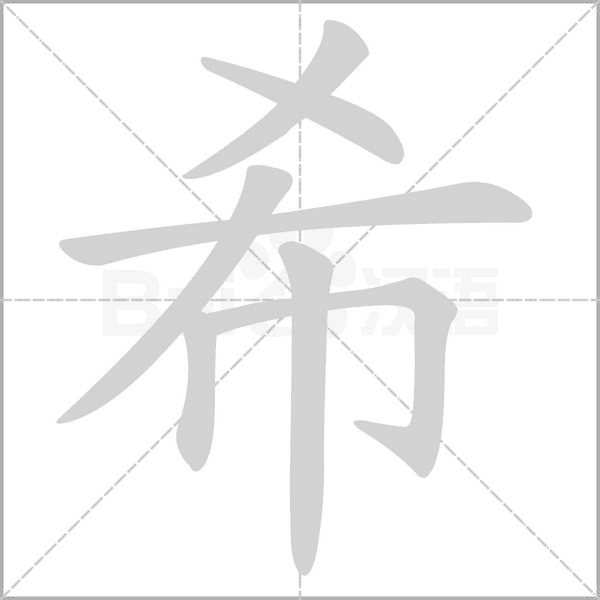 真希望+
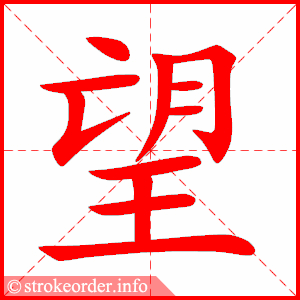 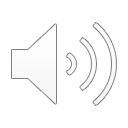 I wish that
Ling Yan
11
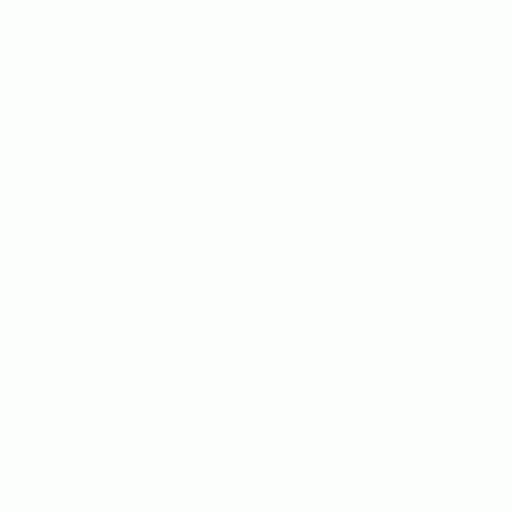 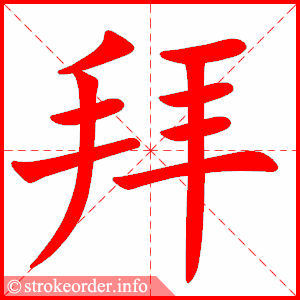 禮拜
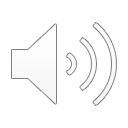 week
Ling Yan
12
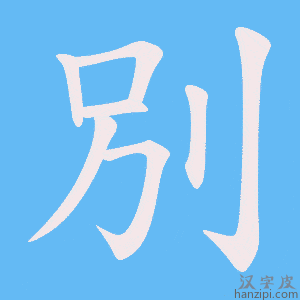 別誤會
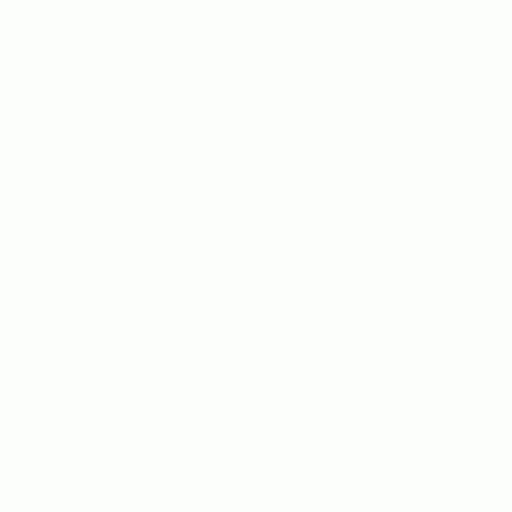 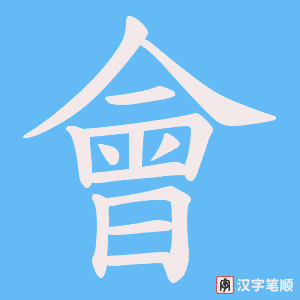 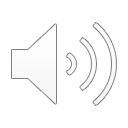 Don’t misunderstand me.
Ling Yan
13
句子
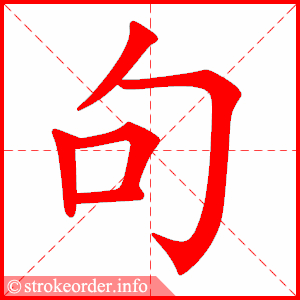 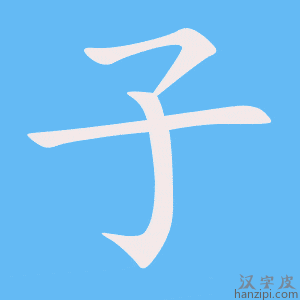 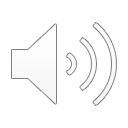 sentence
Ling Yan
14
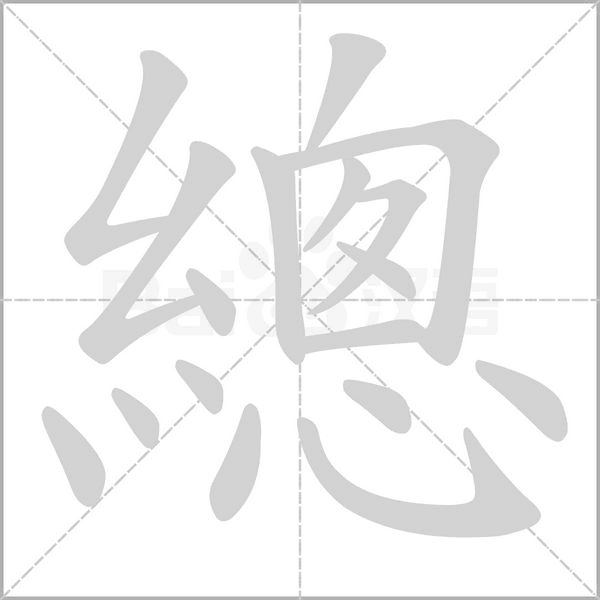 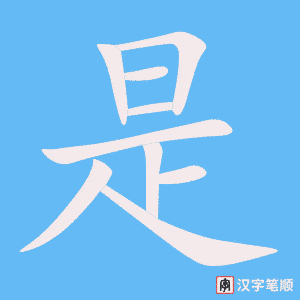 總是出錯
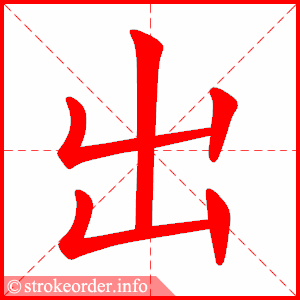 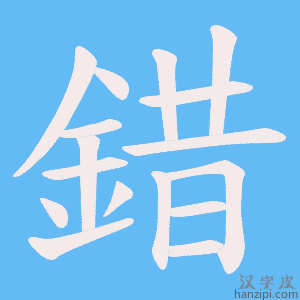 Always make mistakes
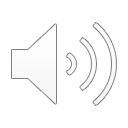 Ling Yan
15
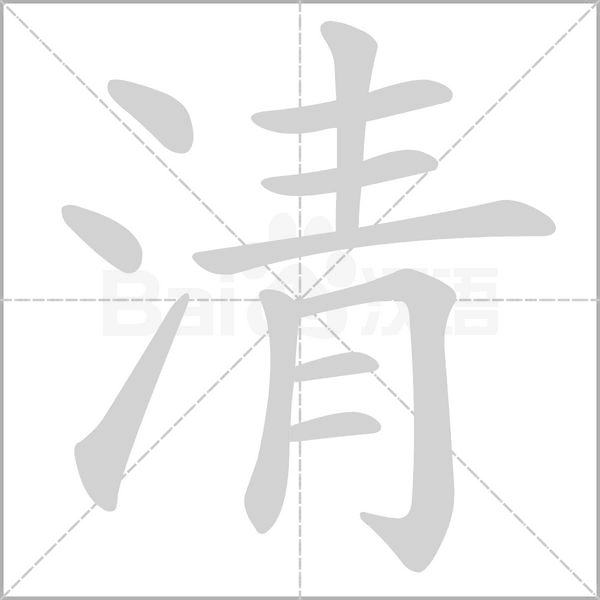 可清楚呢
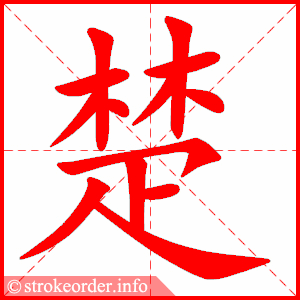 To be very clear about…
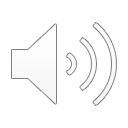 Ling Yan
(kě qīng chǔ ne)
16
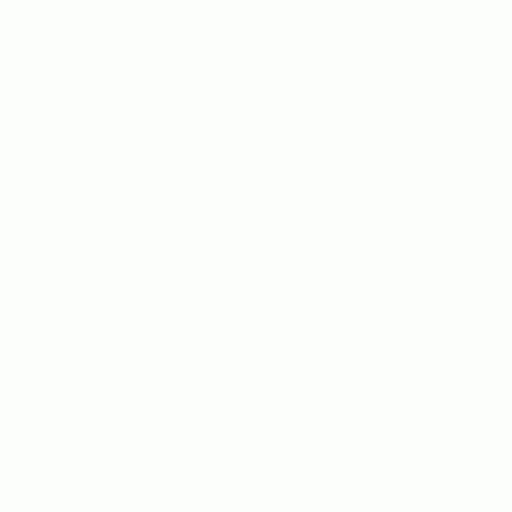 廢話
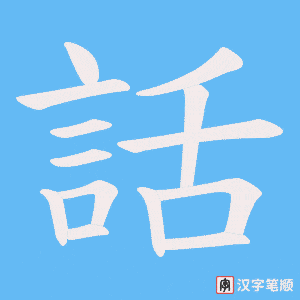 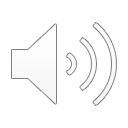 Nonsense
Ling Yan
17
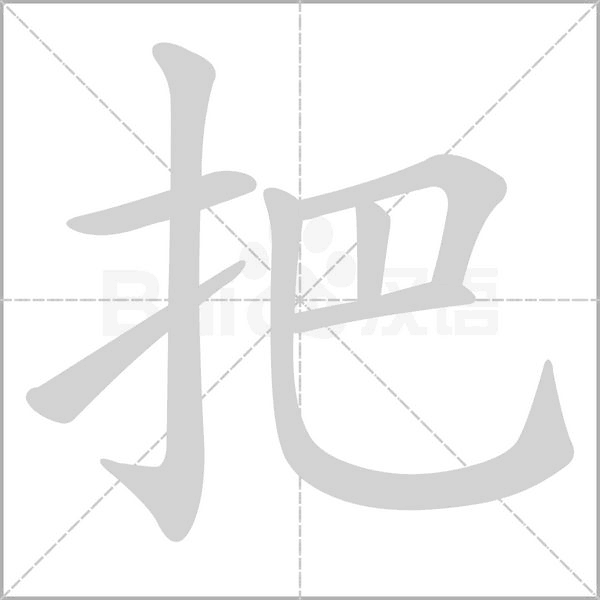 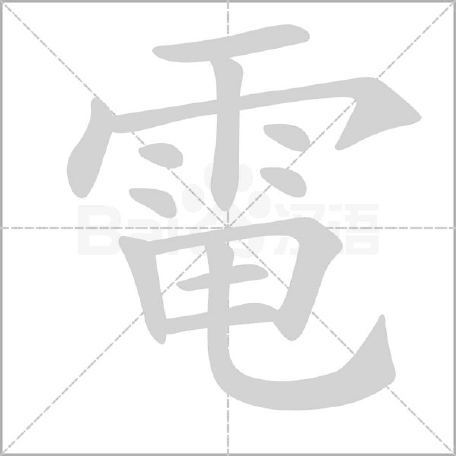 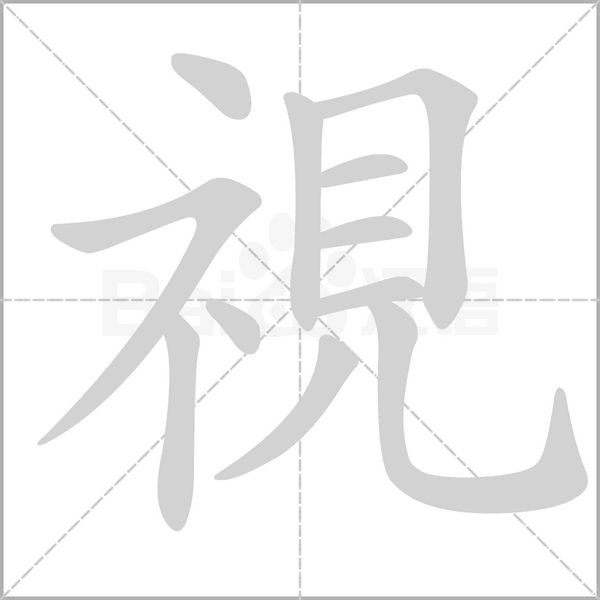 把電視打開
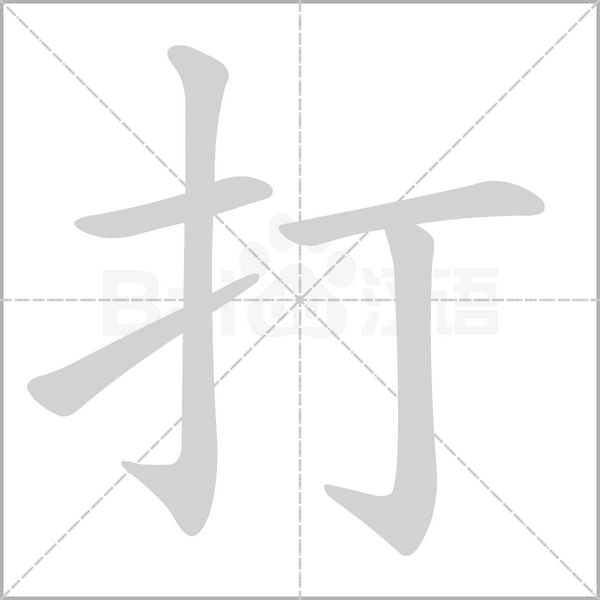 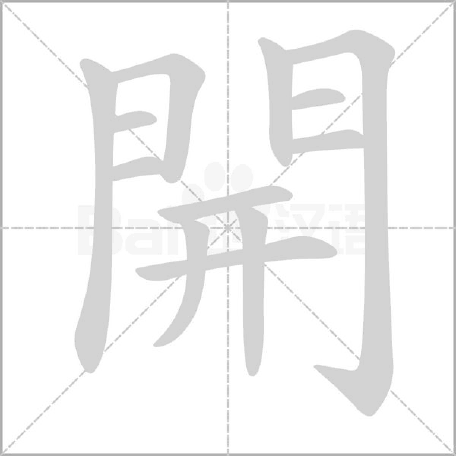 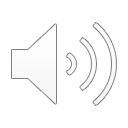 To turn on the TV
Ling Yan
18
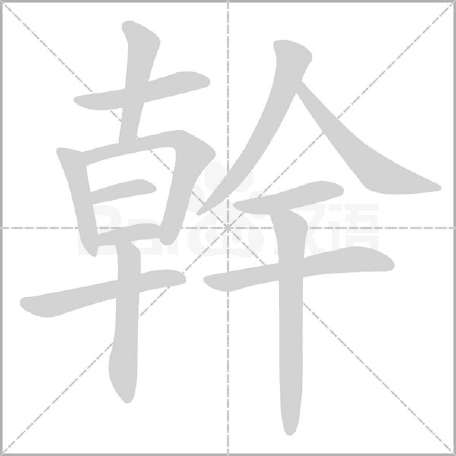 不幹了
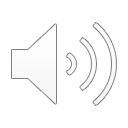 It won’t do it.
Ling Yan
19
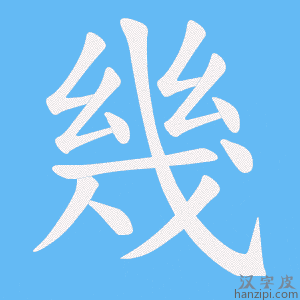 幾歲了？
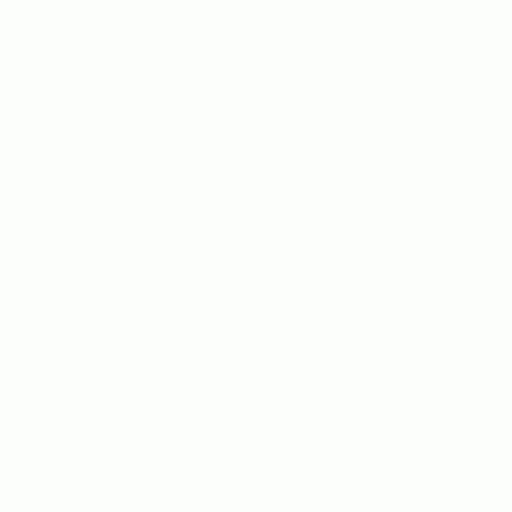 How old is (someone)？
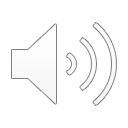 Ling Yan
20
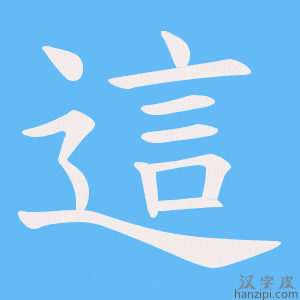 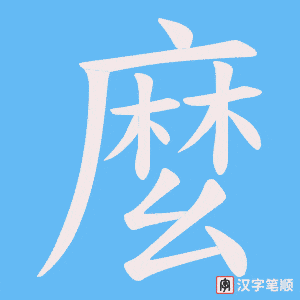 這麼巧
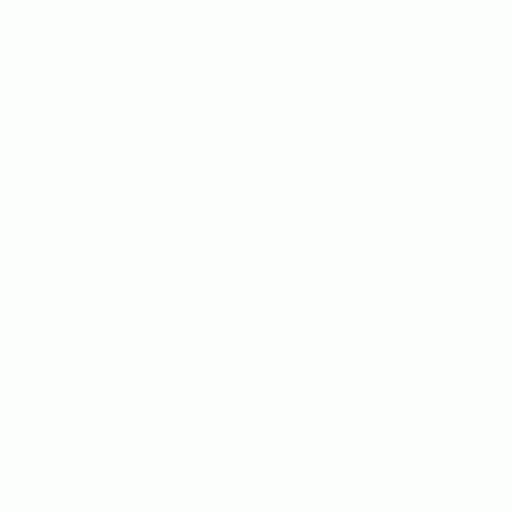 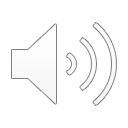 What a coincidence？
Ling Yan
21
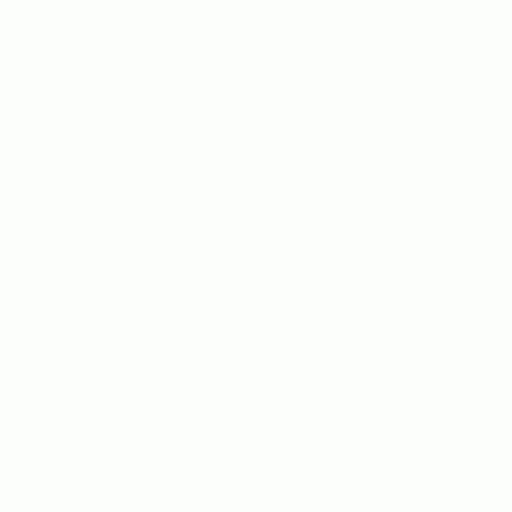 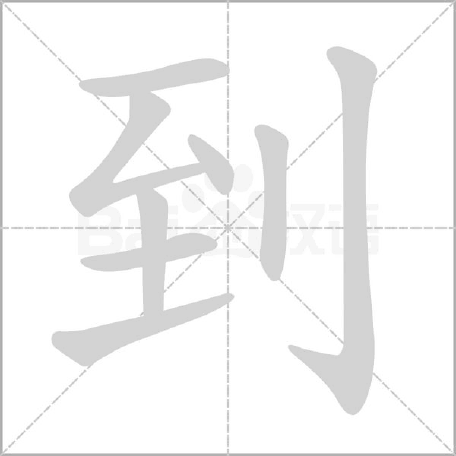 跳到
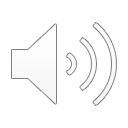 Jump to
Ling Yan
22
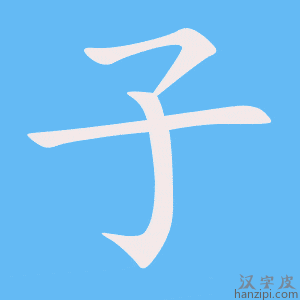 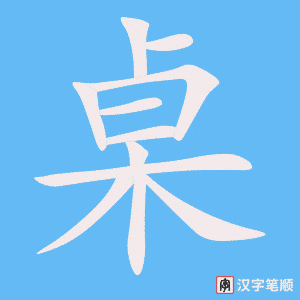 桌子旁邊
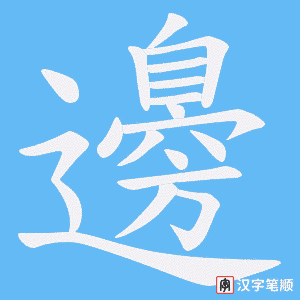 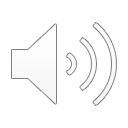 Beside/by the table
Ling Yan
23
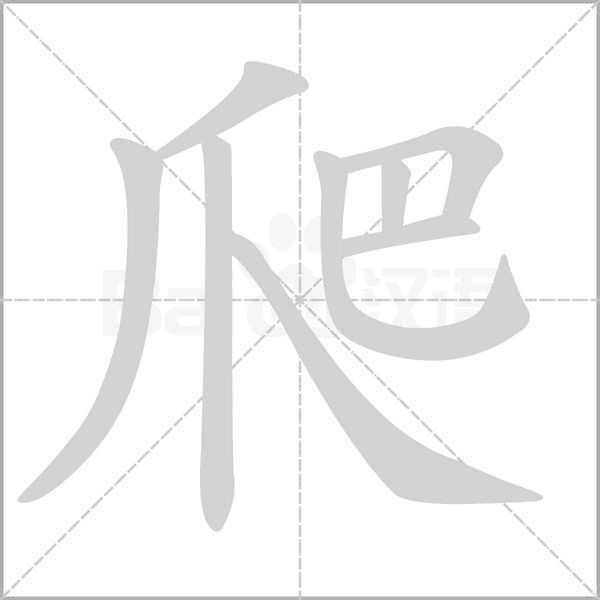 爬得高
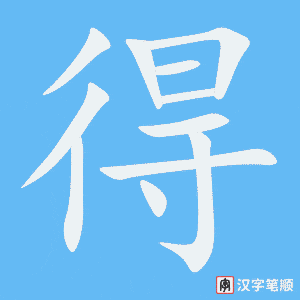 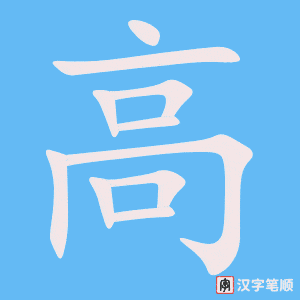 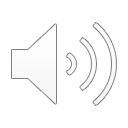 Can climb high
Ling Yan
24
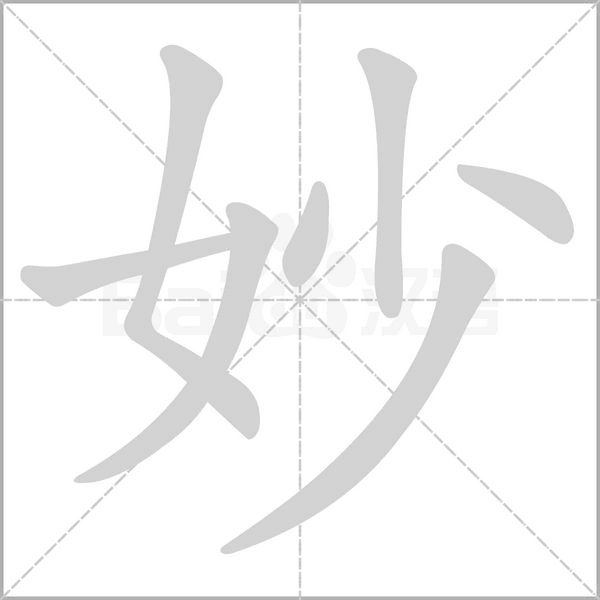 它就說：妙妙妙
It will say “Great，great， great”！
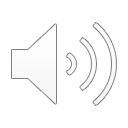 Ling Yan
25
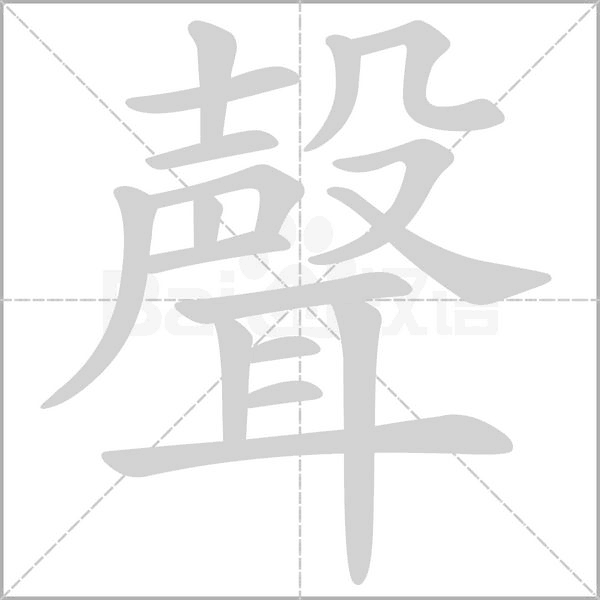 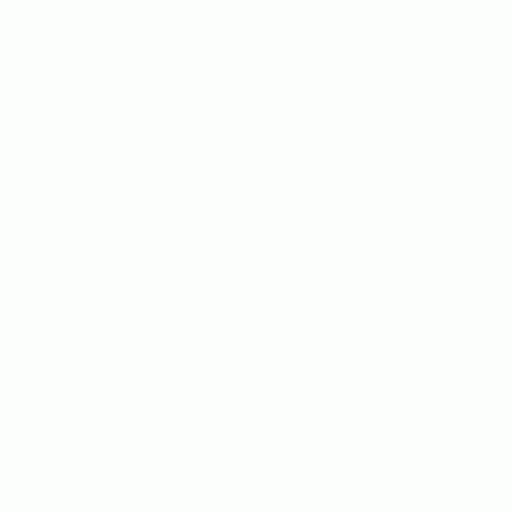 聲調有問題
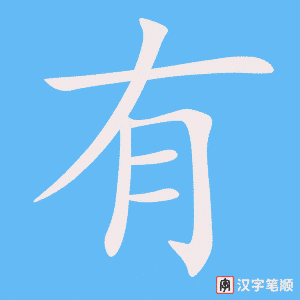 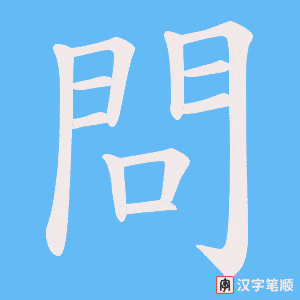 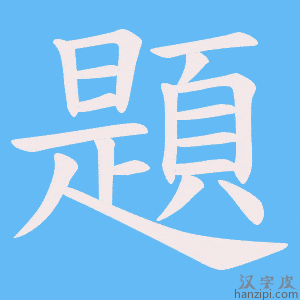 There is a problem with the tones.
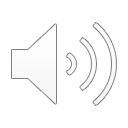 Ling Yan